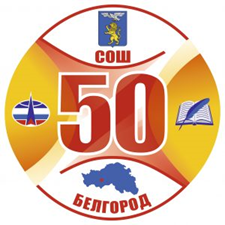 Внедрение бережливых технологий в деятельность МБОУ СОШ №50
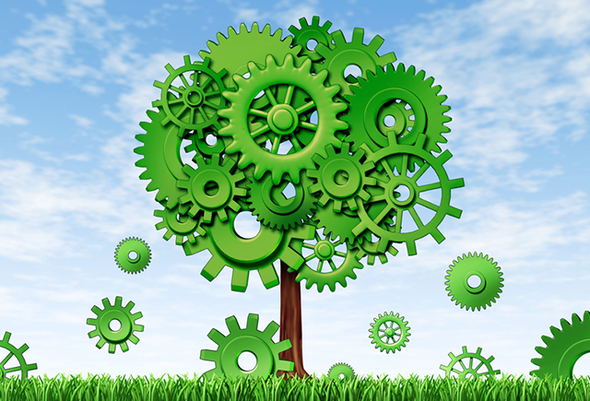 1
Маршрутизация
2
3
Визуализация
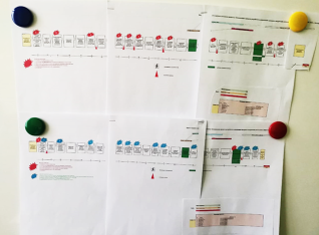 4
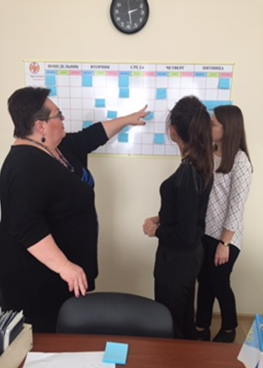 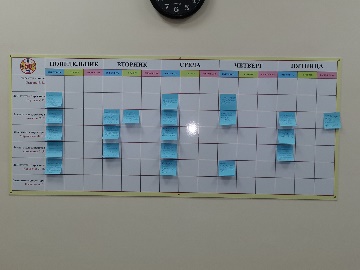 5
6
7
5С
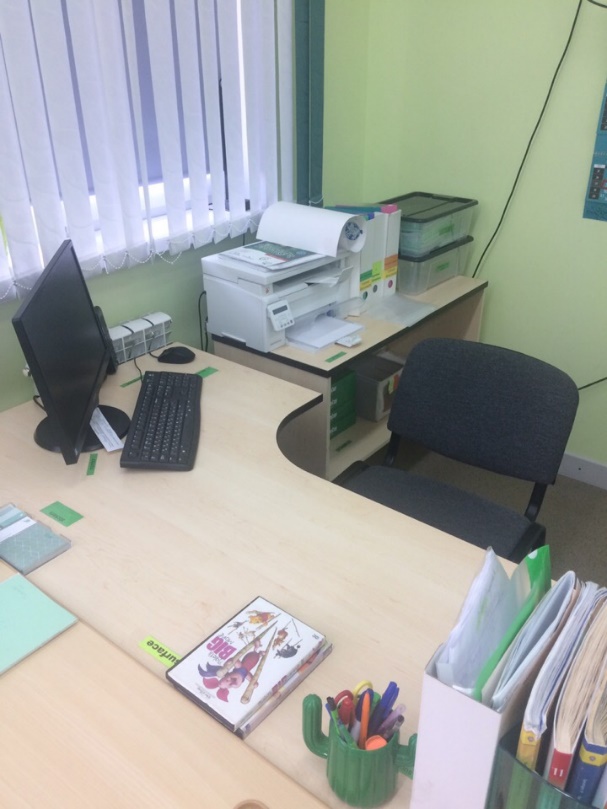 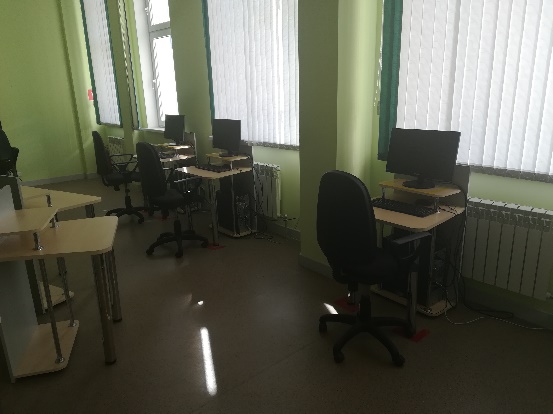 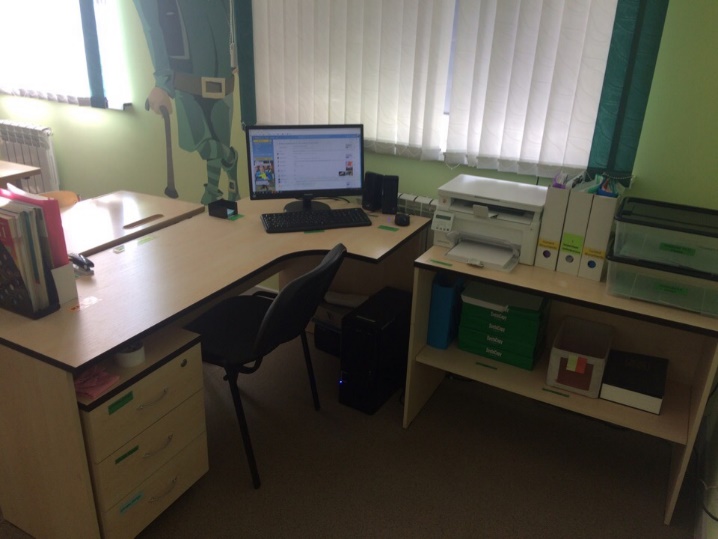 8
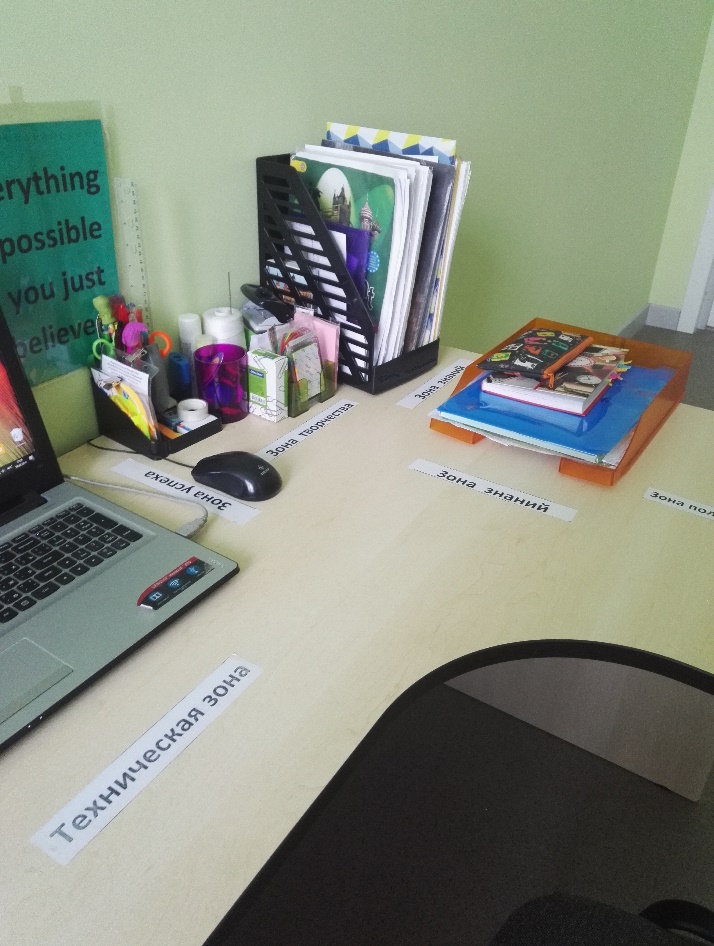 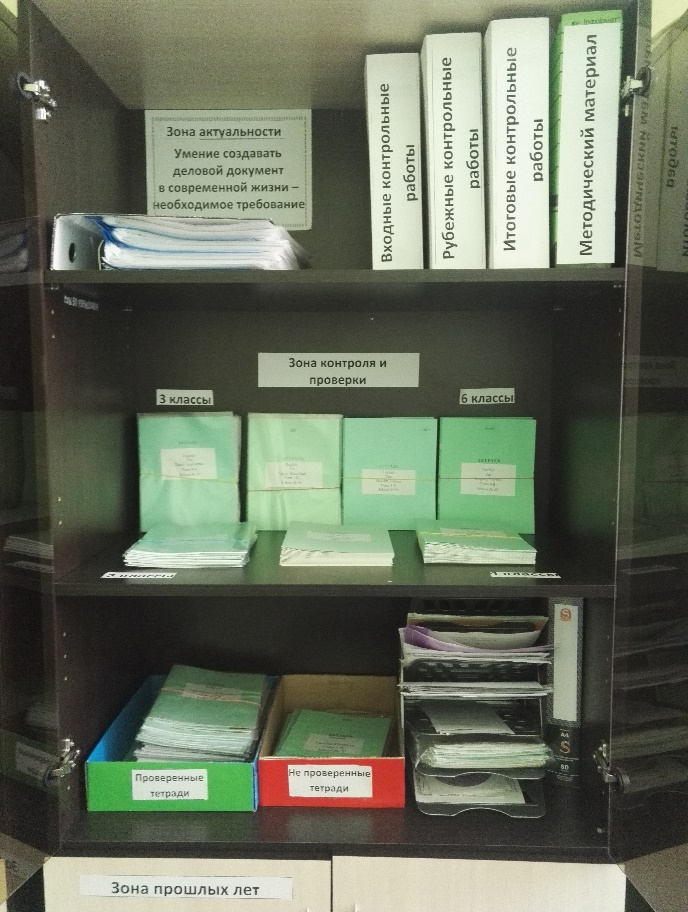 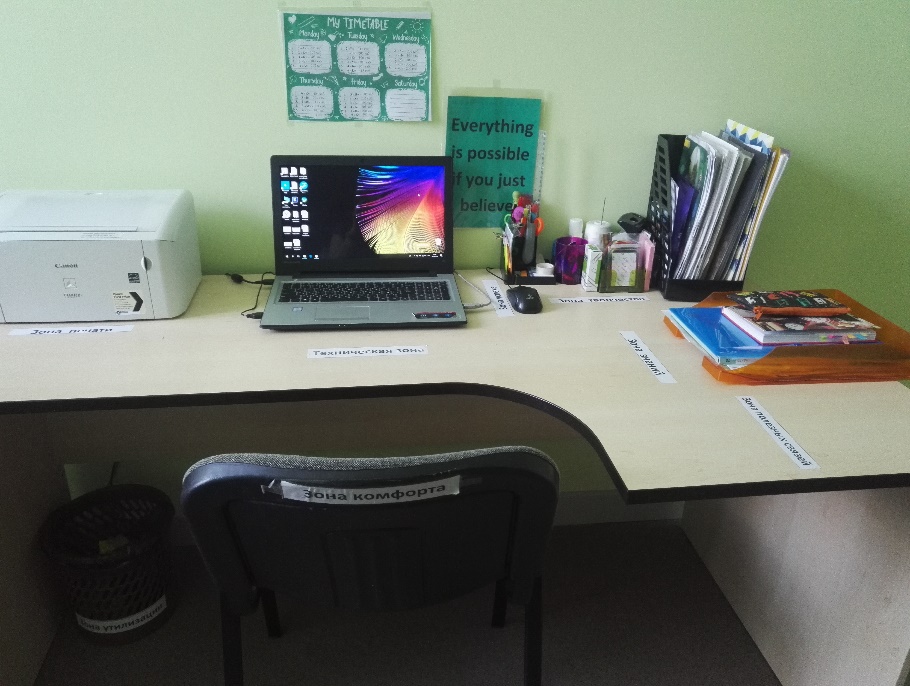 9
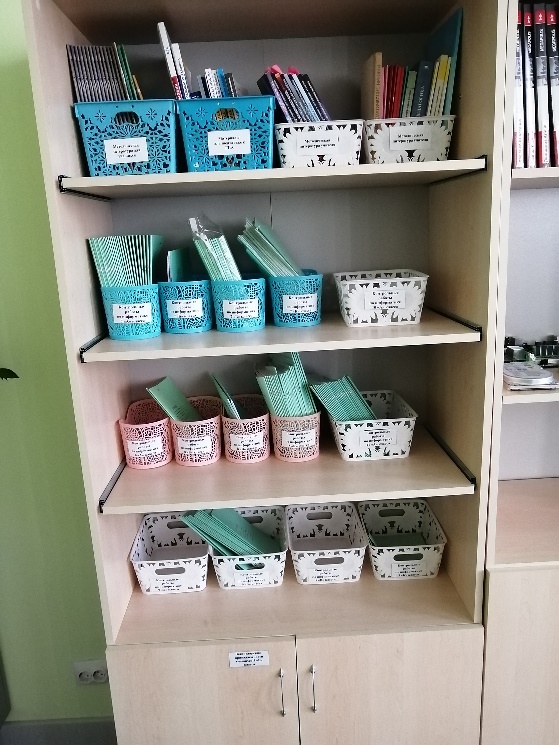 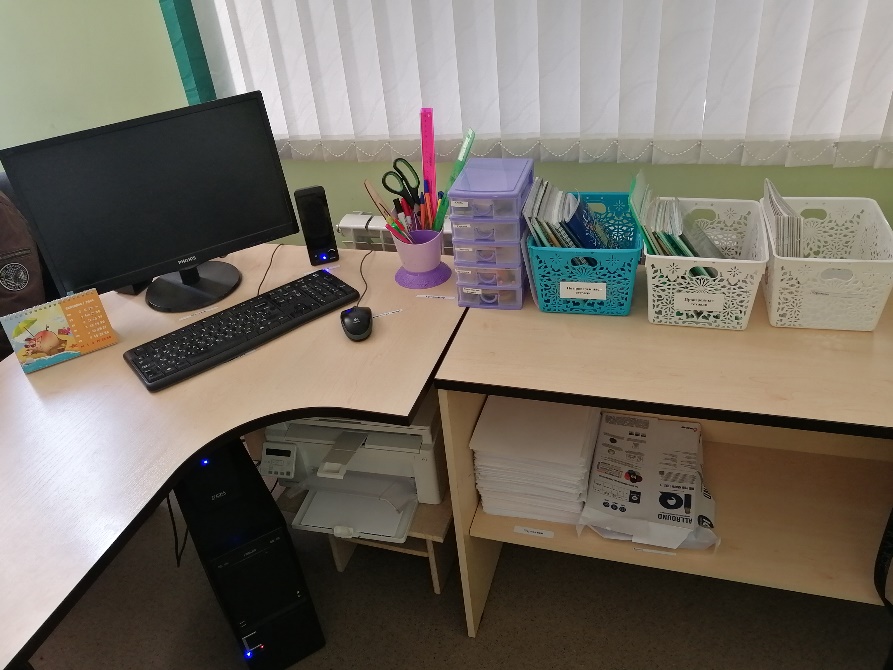 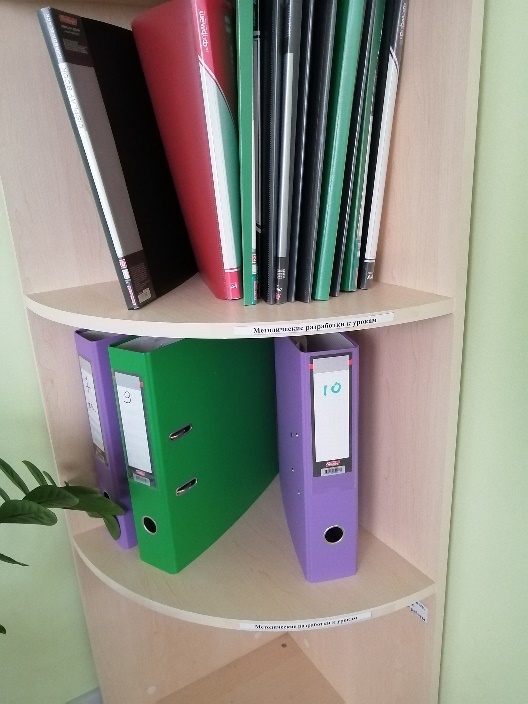 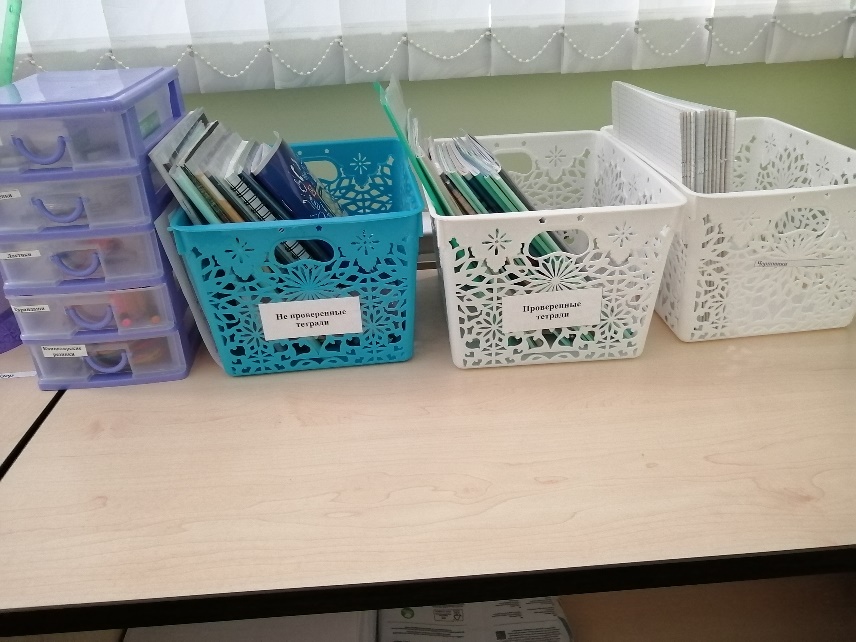 10
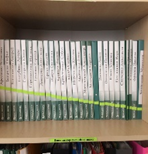 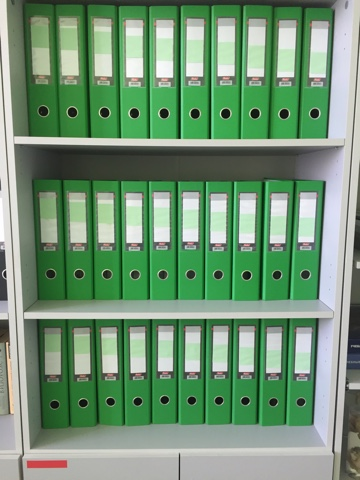 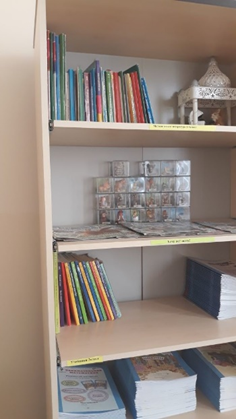 11
Паспорт проекта  «Оптимизация процесса сбора информации о заболеваемости ОРВИ и ГРИППом в МБОУ СОШ №50 с помощью использования элементов картирования»
Наименование органа местного  самоуправления: Управление образования  администрации г. Белгорода
Наименование отдела : МБОУ СОШ № 50 г. Белгорода
Границы процесса: от подготовки инициативной заявки до перехода проекта в стадию реализации
Дата начала  проекта: 02.09.2019
Дата окончания проекта: 30.09.2019
Общая информация
Обоснование выбора процесса
От функционирования данного процесса зависят прочие процессы, протекающие в школе.
 Процесс является особо значимым в рамках профилактики гриппа и ОРВИ, требующий значительных трудовых затрат, ввиду большого количества классов
Цели проекта
1. Сократить время протекания процесса осуществления контроля за  уровнем заболеваемости гриппом и ОРВИ в МБОУ СОШ № 50 г. Белгорода к 30.09.2019
Эффекты проекта
1. Повышение качества исполнения поручений. 
2. Повышение управляемости, контролируемости процесса для его участников. 
3. Улучшение межведомственного взаимодействия.
12
Команда проекта
Руководство проектом
Заказчик проекта
Руководитель проекта
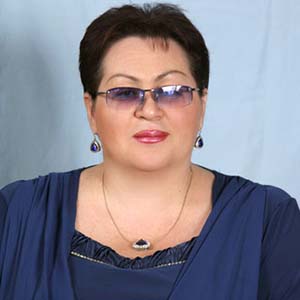 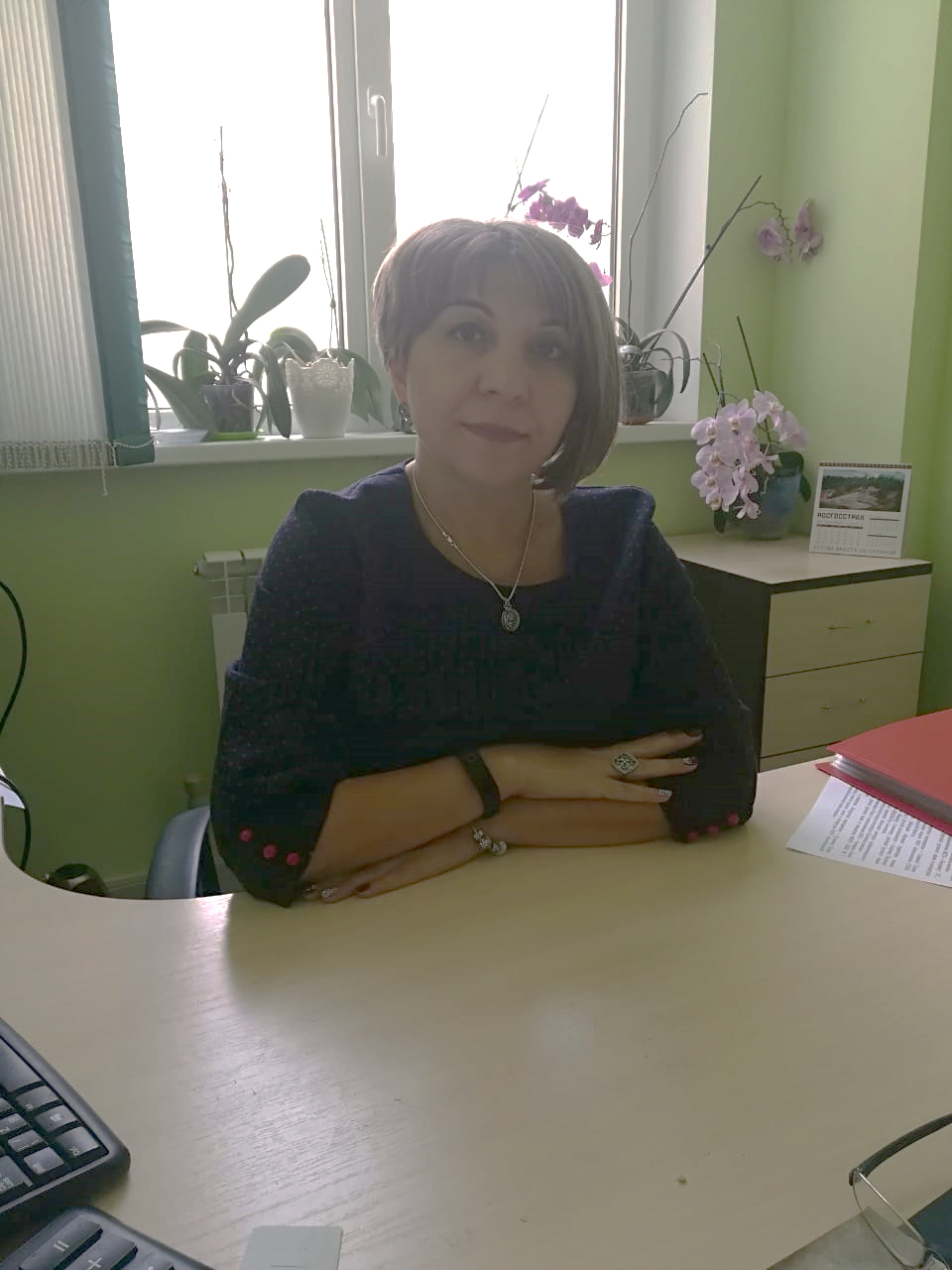 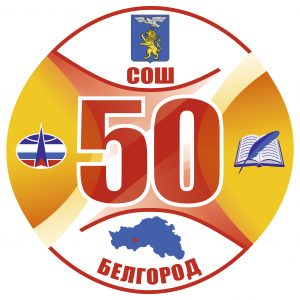 Галеева Е.В., директор  МБОУ СОШ № 50
Рогожин Э.Г.,
 заместитель директора
Рабочая группа проекта
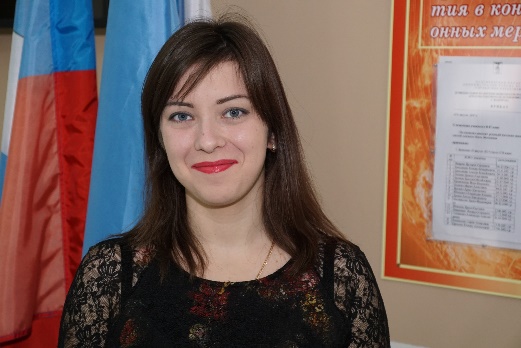 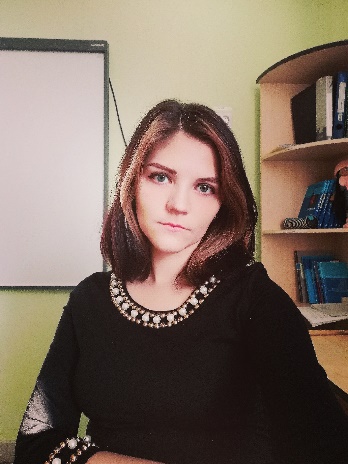 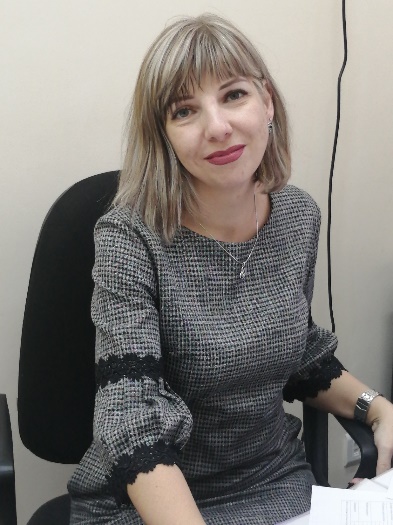 Козлова О.А., учитель русского языка и литературы, методист
Шевченко К.А., учитель информатики, методист
Морковская Ж.Н, заместитель директора
13
Карта текущего состояния процесса«Мониторинг уровня заболеваемости ОРВИ и Гриппом в МБОУ СОШ №50 г. Белгорода»
14
Введение в предметную область(описание ситуации «как есть»)Карта текущего состояния процесса«Мониторинг уровня заболеваемости ОРВИ и Гриппом в МБОУ СОШ №50»
1
ШАГ 3
ШАГ 2
ШАГ 1
ШАГ 4
Инструктаж дежурной группы учащихся
(1,5 мин. – 2 мин.)
Составление плана маршрута сбора данных
(3-5 мин.)
Встреча дежурной группы учащихся
(20-60 сек.)
Открытие электронной формы сбора данных и её распечатка(20-45ек.)
4
5
2
3
ШАГ 8
ШАГ 5
ШАГ 5
ШАГ 7
ШАГ 6
Подготовка и отправка отчета в управление образования
(3-5 мин.)
Сбор оперативных данных по классу
(30 сек. – 5 мин.)
Уточнение информации 
(5-15 мин.)
Анализ полученной информации
(3-7 минут.)
Обход школы в соответствии с маршрутом
(57 мин. – 117 мин)
Перекрытие переходов  между блоками в связи с проведением мероприятий
Отсутствие учителя в классе, опоздание учащихся, проблема связи с родителями
Некорректное заполнение сводной ведомости учителями
Нет связи с учителем
Отсутствие подключения к сети Интернет
ВПП – 76 мин – 157 мин. 45 сек.
Введение в предметную область(описание ситуации «как есть»)
Пирамида проблем
Перекрытие переходов  между блоками в связи с проведением мероприятий
Отсутствие учителя в классе, опоздание учащихся, проблема связи с родителями
Некорректное заполнение сводной ведомости учителями
Нет связи с учителем
Отсутствие подключения к сети Интернет
Анализ проблем «5 почему?»
Карта целевого состояния процесса« Мониторинг уровня заболеваемости ОРВИ и Гриппом в МБОУ СОШ №50»
1
ШАГ 4
2
ШАГ 1
ШАГ 3
ШАГ 5
ШАГ 2
Уточнение информации 
(5-10 мин.)
Анализ полученной информации
(3-7 минут.)
Открытие электронной формы сбора данных (10-15ек.)
Подготовка и отправка отчета в управление образования
(3-5 мин.)
Сбор оперативных данных по классу
(30 сек. – 5 мин.)
Опоздание учащихся, проблема связи с родителями
Отсутствие подключения к сети Интернет
ВПП – 11мин 40 сек. – 27 мин. 15 сек.
Достигнутые результаты (было и стало)
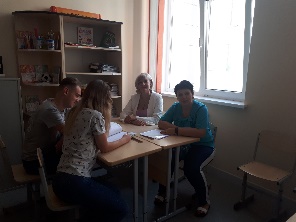 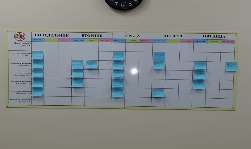 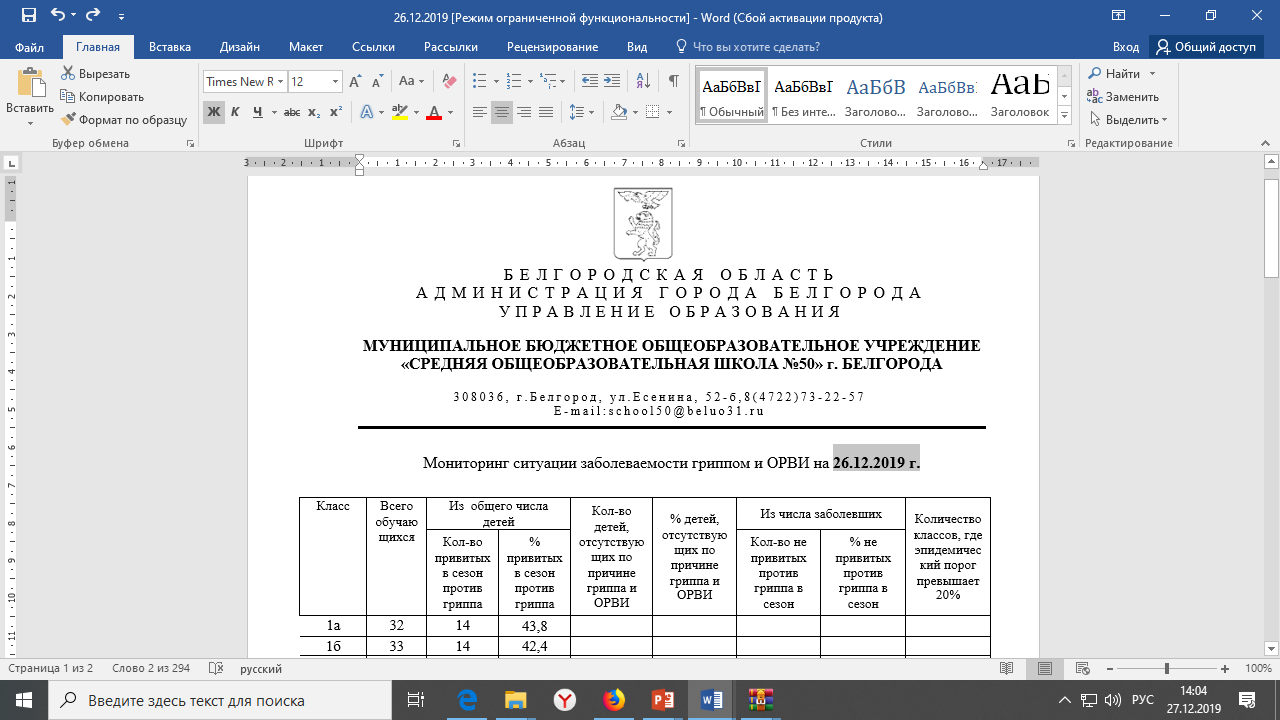 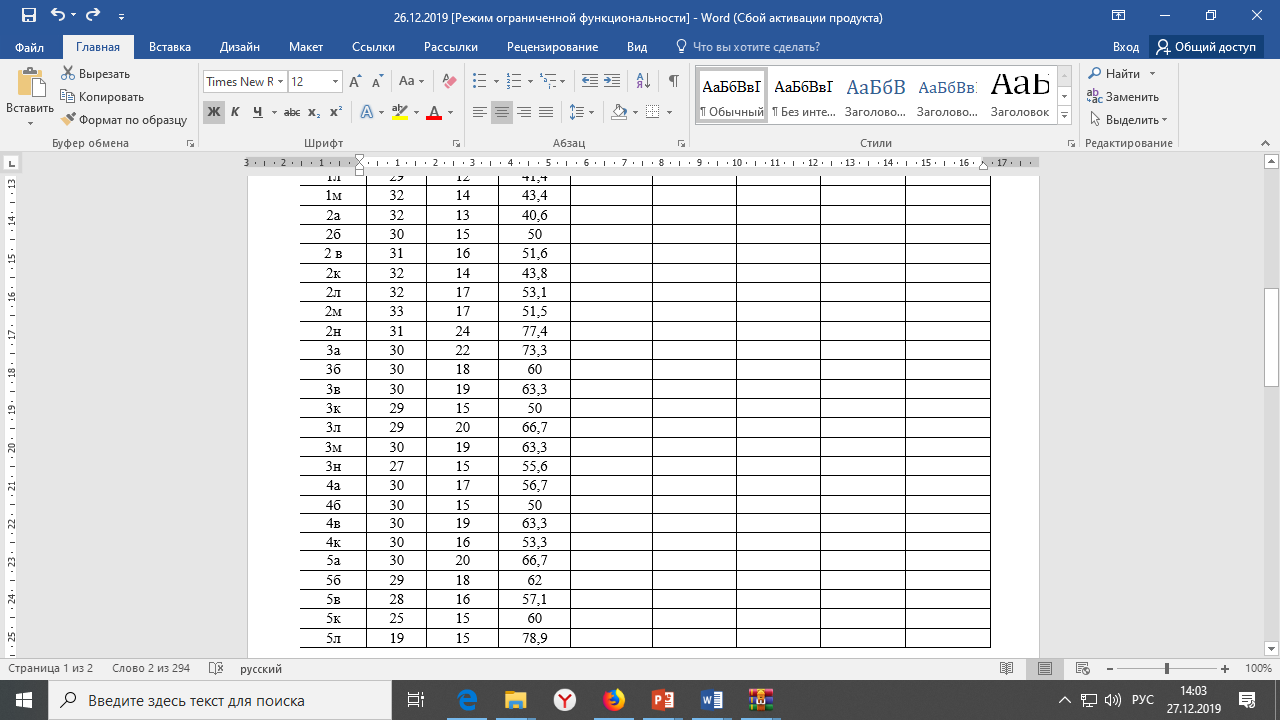 19